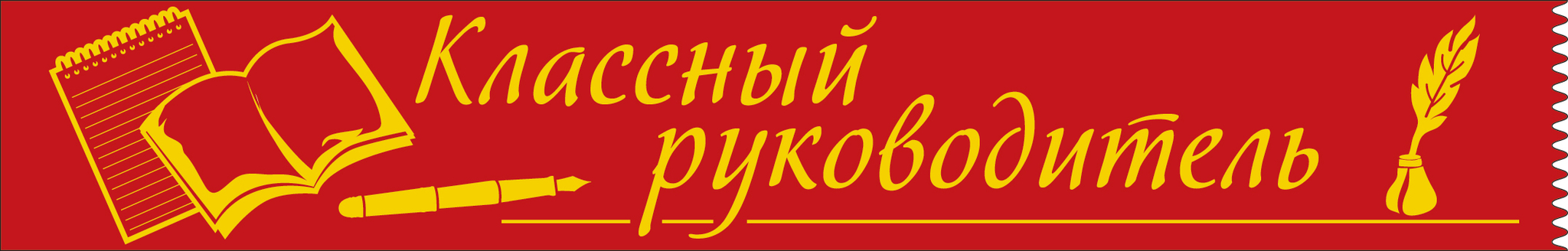 Методические рекомендации
по организации работы педагогических работников, осуществляющих классное руководство 
в общеобразовательных организациях
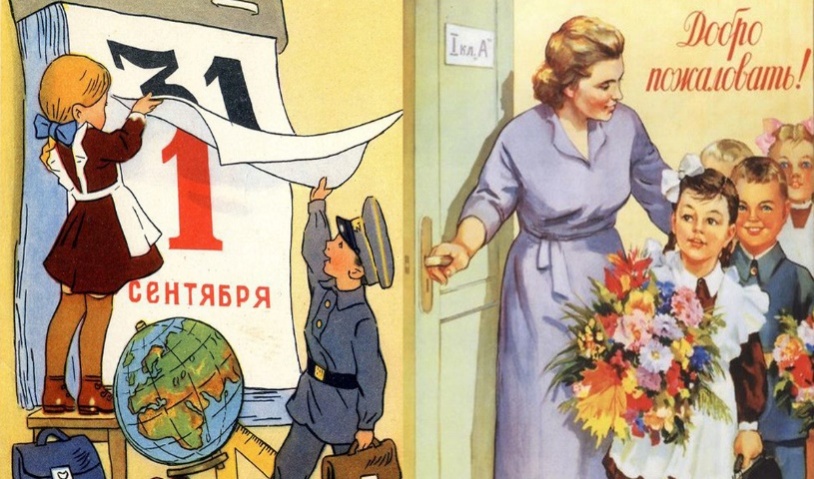 *Письмо> Минпросвещения России от 12.05.2020 N ВБ-1011/08 "О методических рекомендациях" (вместе с "Методическими рекомендациями органам исполнительной власти субъектов Российской Федерации, осуществляющим государственное управление в сфере образования, по организации работы педагогических работников, осуществляющих классное руководство в общеобразовательных организациях")
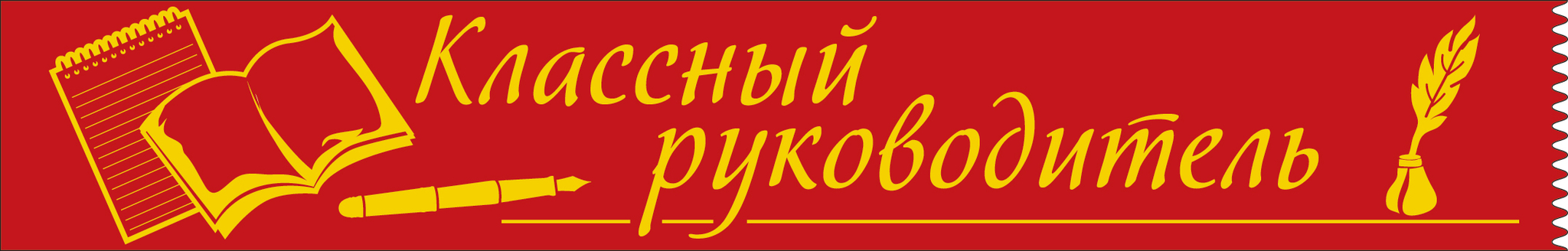 «Ближе всего к ученикам – их классные руководители. Такая постоянная каждодневная работа, связанная с обучением, воспитанием детей, - это огромная ответственность, и она, конечно, требует … особой поддержки»
В.В. Путин
Послание Президента РФ Федеральному Собранию РФ
 от 15 января 2020 года

                           
                             Воспитатель – это 
«                             «ФЕДЕРАЛЬНАЯ ФУНКЦИЯ»
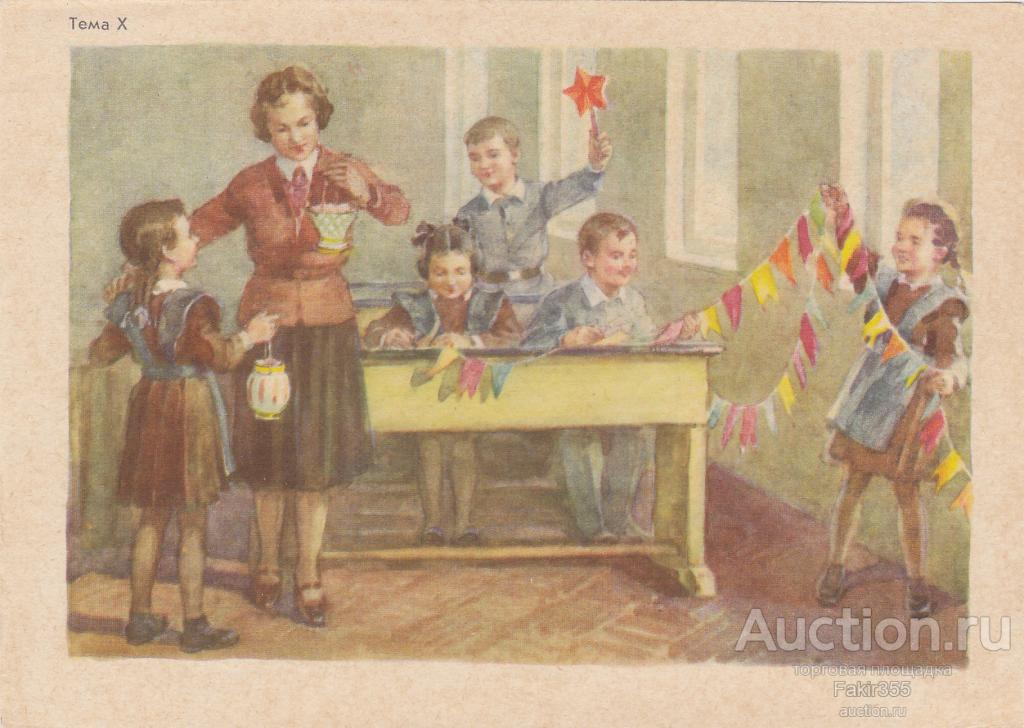 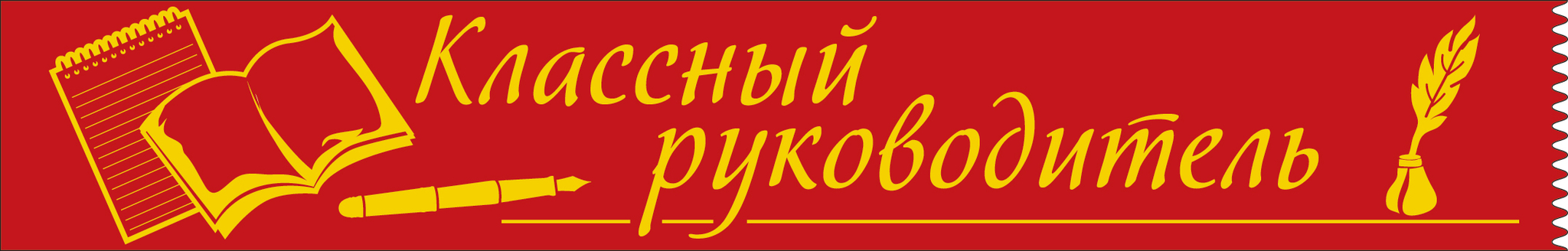 ПРАВОВЫЕ ОСНОВЫ ОРГАНИЗАЦИИ РАБОТЫ ПЕДАГОГИЧЕСКИХ РАБОТНИКОВ,  ОСУЩЕСТВЛЯЮЩИХ КЛАССНОЕ РУКОВОДСТВО

Конституция РФ
Семейный кодекс РФ
ФЗ № 273 от 29.12.2012г. «Об образовании в РФ»
ФЗ №124 от 24.07.1998г. «Об основных гарантиях прав ребёнка в РФ»
ФЗ № 120 от 24.06.1999г. «Об основах системы профилактики безнадзорности и правонарушений несовершеннолетних»
ФЗ № 436 от 29.12.2010г. «О защите детей от информации, причиняющей вред их здоровью и развитию»
Указ Президента РФ № 597 от 07.05.2012г. «О мероприятиях по реализации государственной социальной политики»
Указ Президента РФ № 204 от 07.05.2018г. «О национальных целях и стратегических задачах развития РФ на период до 2024 года»
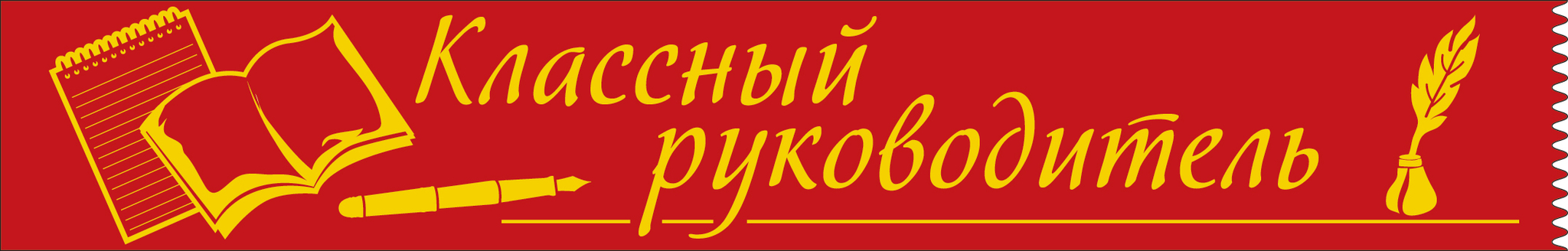 ПРАВОВЫЕ ОСНОВЫ ОРГАНИЗАЦИИ РАБОТЫ ПЕДАГОГИЧЕСКИХ РАБОТНИКОВ,  ОСУЩЕСТВЛЯЮЩИХ КЛАССНОЕ РУКОВОДСТВО

9. Распоряжение Правительства РФ № 996-р от 29.05.2015г. «Об утверждении Стратегии развития воспитания в РФ на период до 2025 года»

10. Приказ Минобрнауки России № 536 от 11.05.2016г. «Об утверждении Особенностей режима рабочего времени и времени отдыха педагогических и иных работников организаций, осуществляющих педагогическую деятельность»

11. Приказы Минобрнауки России № 373 от 06.10.2009г. «Об утверждении и введении в действие ФГОС НОО». № 1897 от 17.12.2010г. «Об утверждении и введении в действие ФГОС ООО», № 413 от 17.05.2012г. «Об утверждении и введении в действие ФГОС СОО»
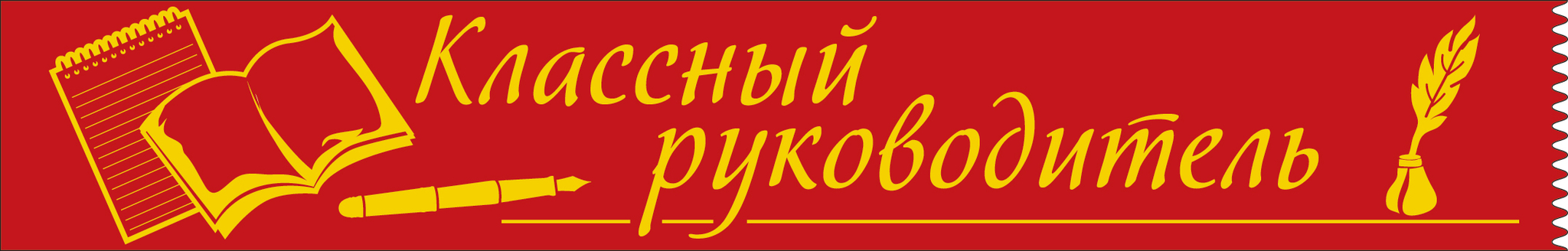 ПРАВОВЫЕ ОСНОВЫ ОРГАНИЗАЦИИ РАБОТЫ ПЕДАГОГИЧЕСКИХ РАБОТНИКОВ,  ОСУЩЕСТВЛЯЮЩИХ КЛАССНОЕ РУКОВОДСТВО

Задачи Муниципального управления образования МО Красноуфимский округ

Привести в соответствие с методическими рекомендациями нормативно-правовые акты: 
сетевое взаимодействие муниципальных общеобразовательных организаций для реализации воспитательных мероприятий;
межведомственное взаимодействие по актуальным проблемам воспитания подрастающего поколения на соответствующей территории;
специальные меры поддержки семей и детей, находящихся в сложной жизненной ситуации;
меры материального и нематериального стимулирования эффективной работы педагогических работников по классному руководству.
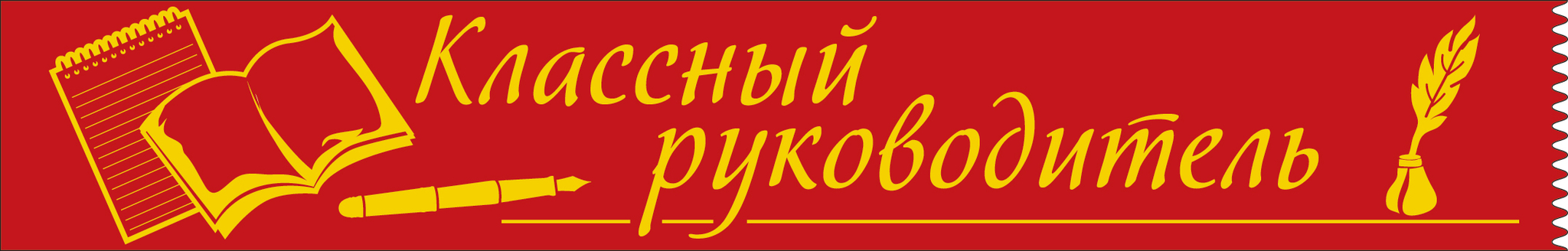 ПРАВОВЫЕ ОСНОВЫ ОРГАНИЗАЦИИ РАБОТЫ ПЕДАГОГИЧЕСКИХ РАБОТНИКОВ,  ОСУЩЕСТВЛЯЮЩИХ КЛАССНОЕ РУКОВОДСТВО

Задачи муниципальных общеобразовательных учреждений

Привести в соответствие с методическими рекомендациями: 
регламент содержания и порядка организации воспитательного процесса в общеобразовательной организации;
нормативные акты в рамках классного руководства как отдельного вида деятельности, конкретизация их с учётом контекстных условий работы;
распределение полномочий и ответственности при осуществлении воспитания между педагогическими работниками;
дополнительные соглашения о выполнении дополнительной работы конкретным педагогическим работником в связи с классным руководством;
меры материального и нематериального стимулирования к осуществлению классного руководства.
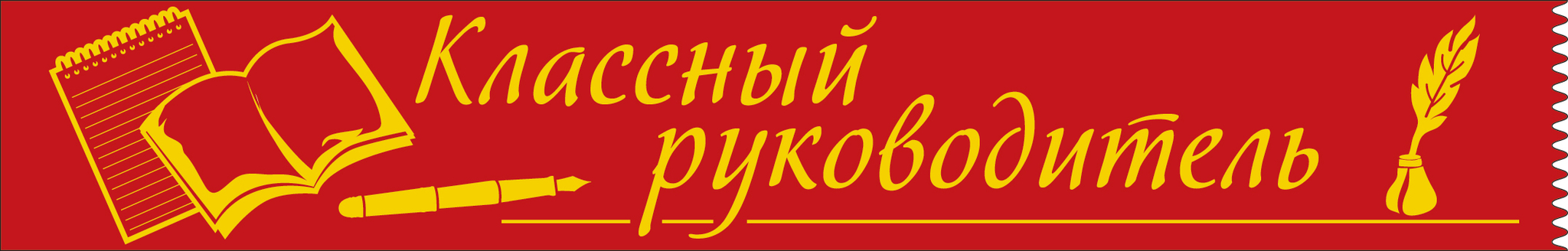 ЦЕЛИ И ПРИНЦИПЫ ДЕЯТЕЛЬНОСТИ ПЕДАГОГИЧЕСКИХ РАБОТНИКОВ, ОСУЩЕСТВЛЯЮЩИХ КЛАССНОЕ РУКОВОДСТВО
Воспитание - деятельность, направленная на развитие личности, создание условий для самоопределения и социализации обучающихся на основе социокультурных, духовно-нравственных ценностей и принятых в обществе правил и норм поведения в интересах человека, семьи, общества и государства.
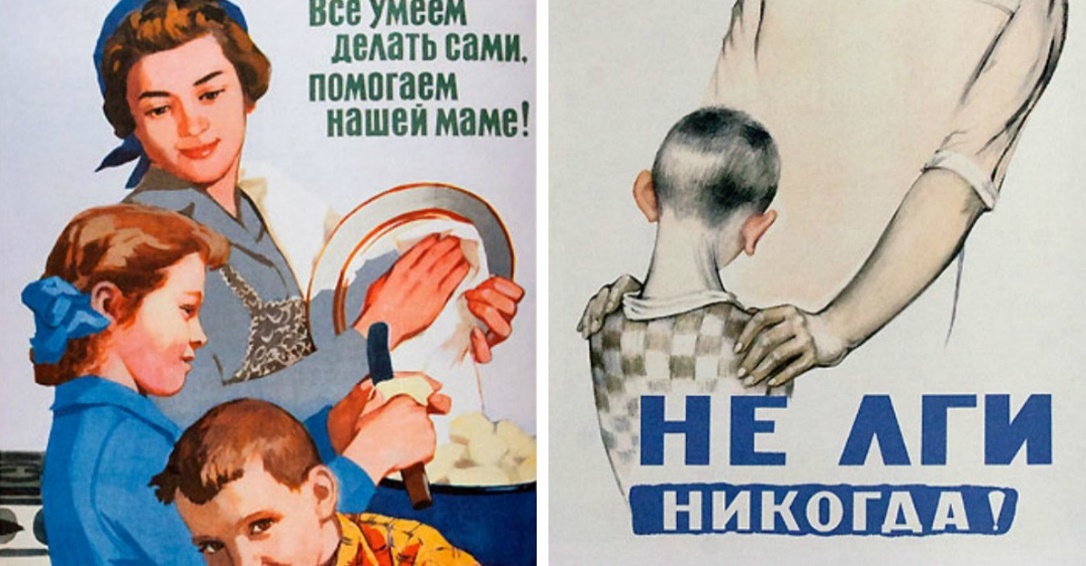 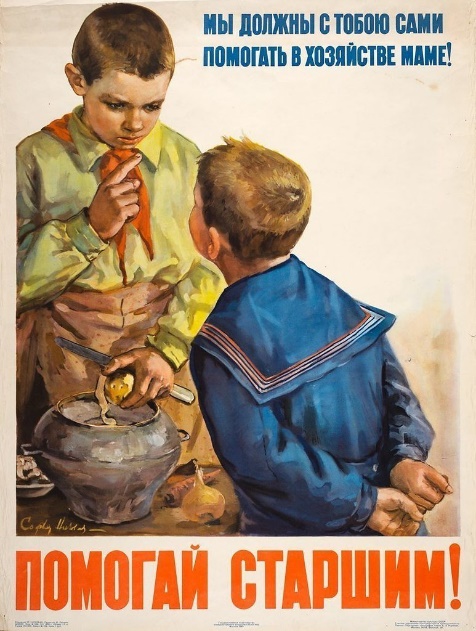 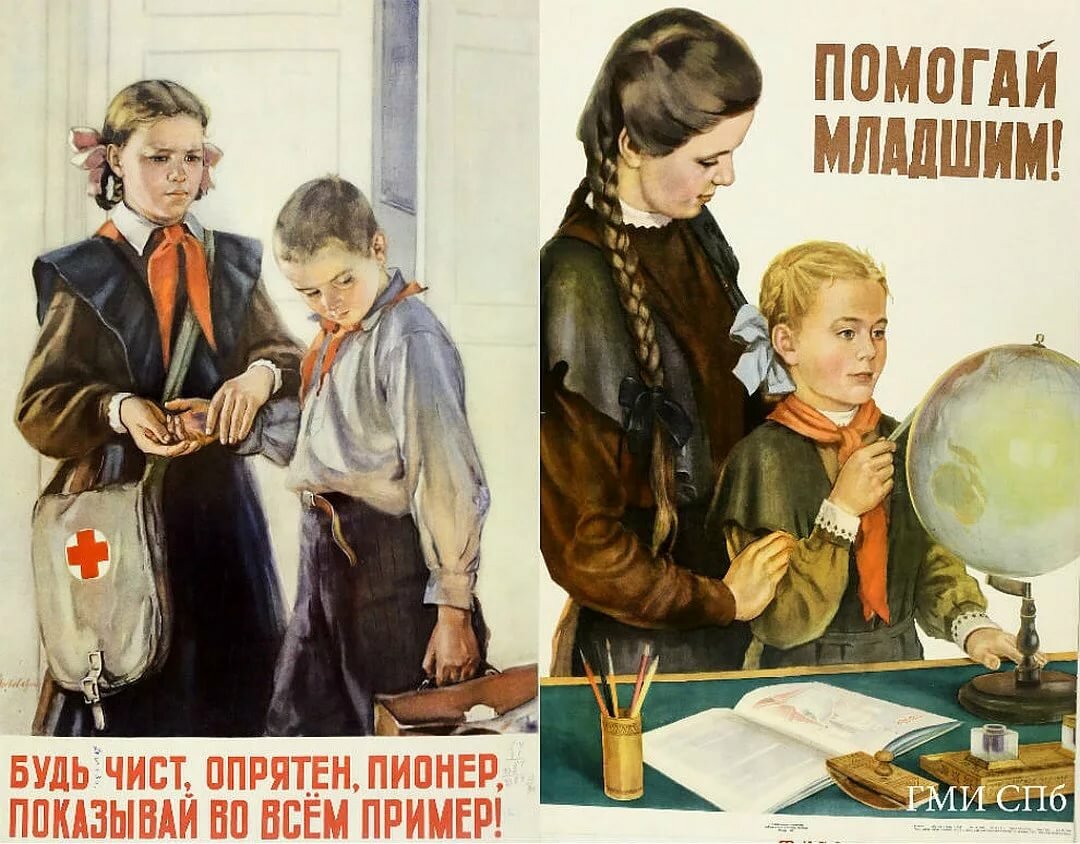 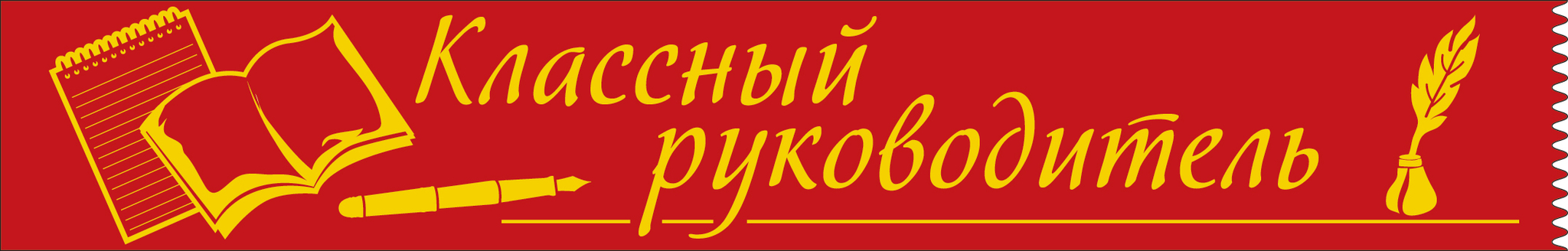 ЦЕЛИ И ПРИНЦИПЫ ДЕЯТЕЛЬНОСТИ ПЕДАГОГИЧЕСКИХ РАБОТНИКОВ, ОСУЩЕСТВЛЯЮЩИХ КЛАССНОЕ РУКОВОДСТВО
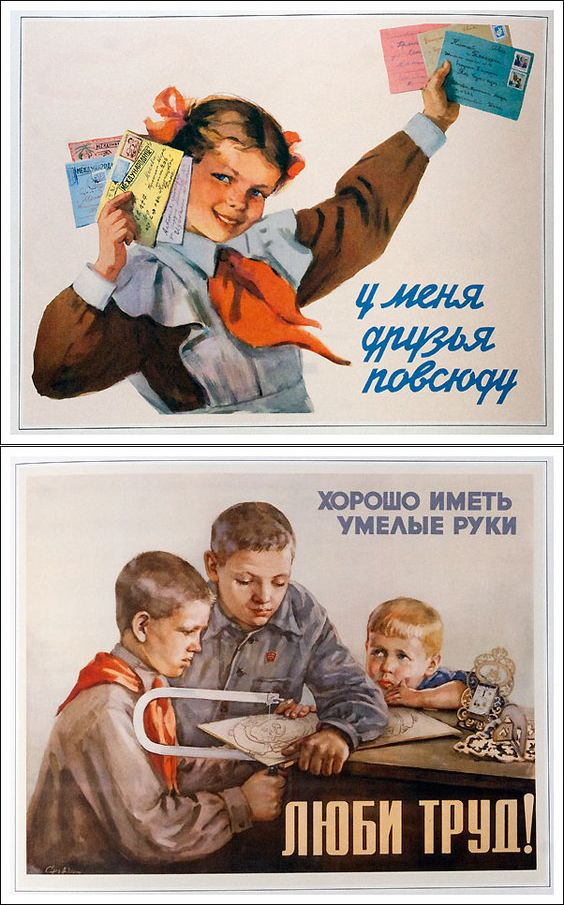 Цель воспитательного процесса- формирование и развитие  личности в соответствии семейными и общественными духовно-нравственными и социокультурными  ценностями
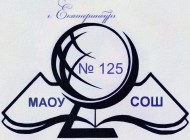 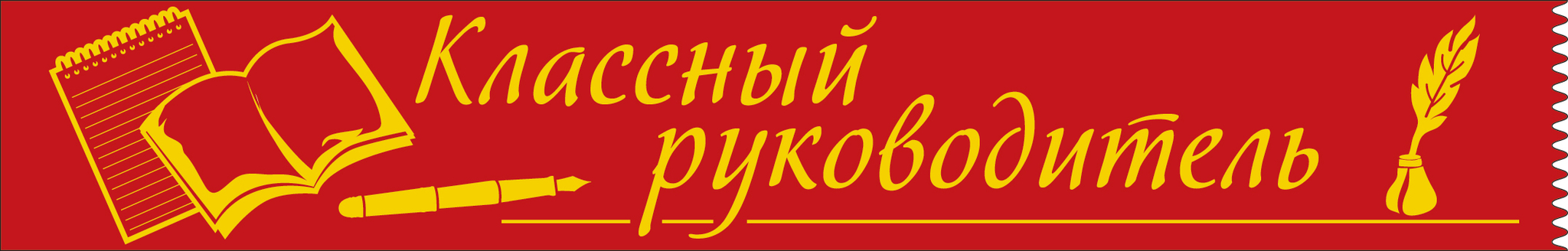 Педагогический коллектив - основной субъект обеспечивающий достижение целей личностного развития и воспитания в рамках реализации образовательных программ конкретной ОО, разработанных в соответствии с требованиями ФГОС общего образования.
Классный руководитель,  обеспечивающий  постоянное педагогическое сопровождение группы обучающихся, объединенных в одном учебном классе.
Ключевая роль
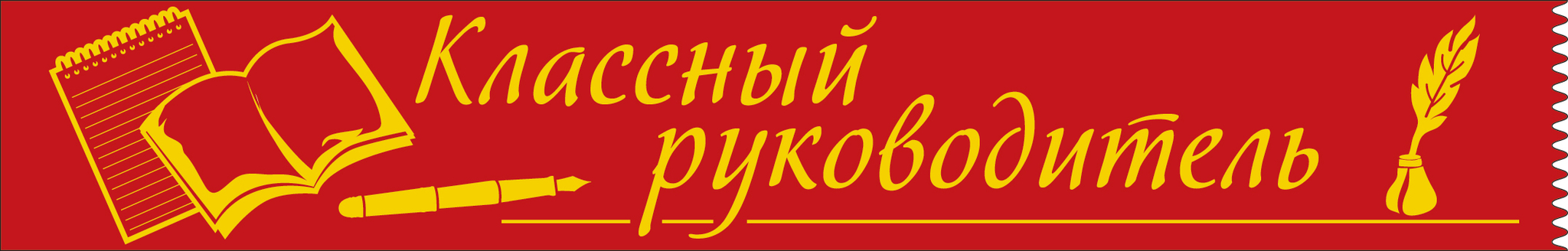 ЦЕЛИ И ПРИНЦИПЫ ДЕЯТЕЛЬНОСТИ ПЕДАГОГИЧЕСКИХ РАБОТНИКОВ, ОСУЩЕСТВЛЯЮЩИХ КЛАССНОЕ РУКОВОДСТВО
Принципы
Опора на духовно-нравственные ценности народов РФ, исторические и национально-культурные традиции.
Социально открытое пространство духовно-нравственного развития и воспитания личности гражданина России.
Нравственный пример педагогического работника.
Интегративность программ духовно-нравственного воспитания.
Социальная востребованность воспитания.
Поддержка единства, целостности, преемственности и непрерывности воспитания. 
Определяющая роль семьи ребёнка и соблюдение прав родителей (законных представителей) несовершеннолетних обучающихся.
Защита прав и соблюдение законных интересов каждого ребёнка, в том числе гарантий доступности ресурсов системы образования.
Кооперация и сотрудничество субъектов системы воспитания.
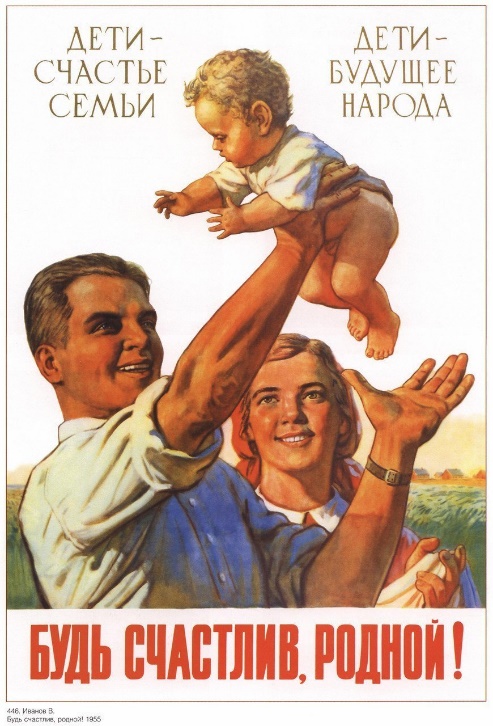 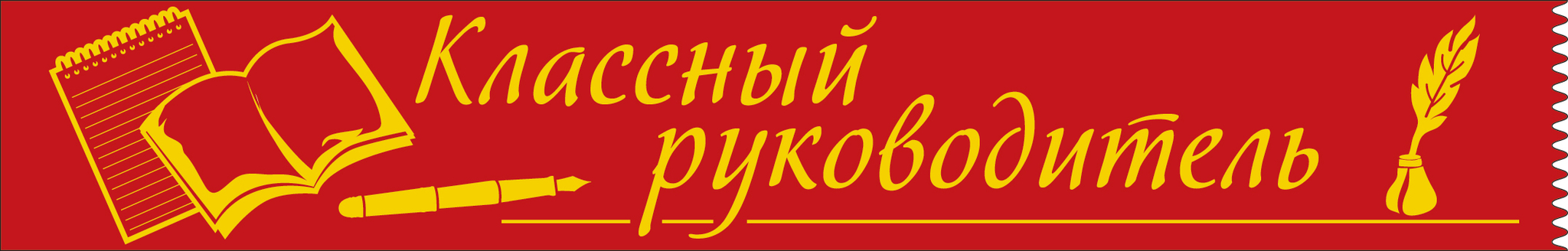 ПРИОРИТЕТНЫЕ ЗАДАЧИ ДЕЯТЕЛЬНОСТИ ПЕДАГОГИЧЕСКИХ РАБОТНИКОВ, СВЯЗАННОЙ С КЛАССНЫМ РУКОВОДСТВОМ
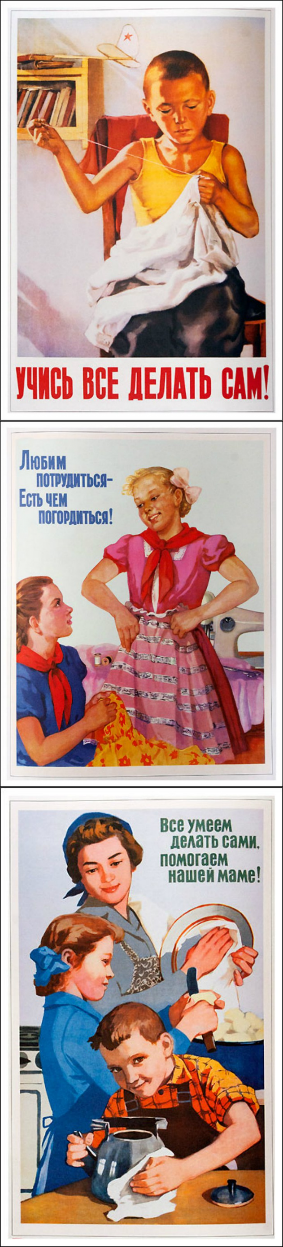 Создание благоприятных психолого-педагогических условий в классе.
 Формирование у обучающихся высокого уровня духовно-нравственного развития.
 Формирование внутренней позиции личности обучающегося по отношению к негативным явлениям окружающей действительности.
 Формирование у обучающихся активной гражданской позиции.
 Формирование способности обучающихся реализовать свой потенциал в условиях современного общества.
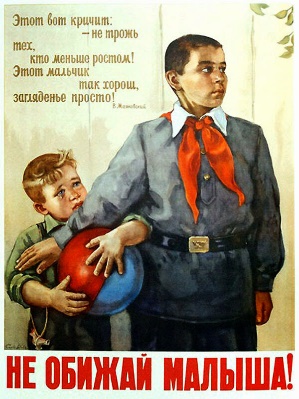 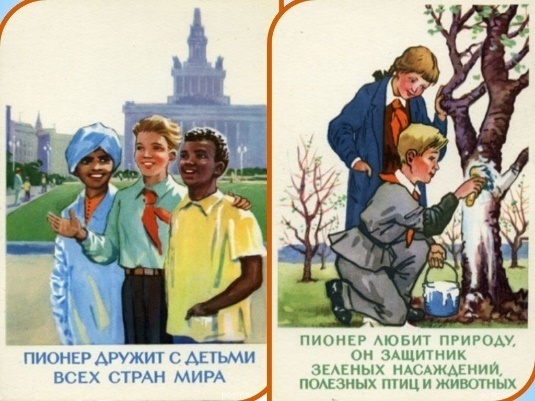 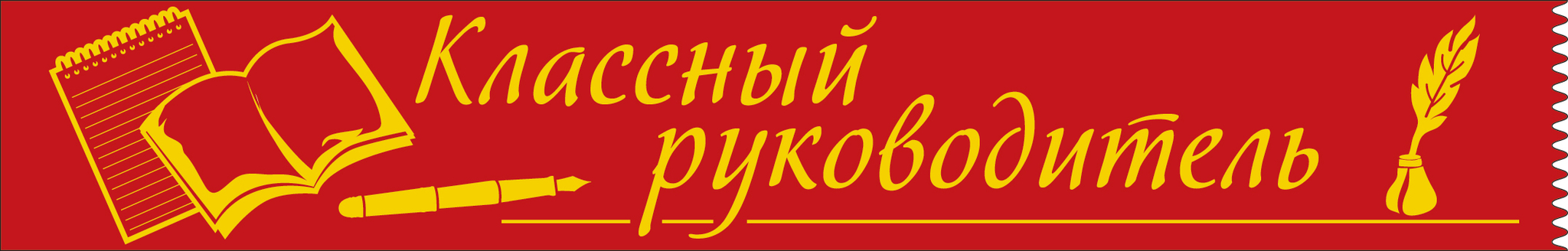 УСЛОВИЯ  УСПЕШНОГО  РЕШЕНИЯ  ПОСТАВЛЕННЫХ  ЗАДАЧ
Выбор эффективных педагогических форм и методов достижения результатов духовно-нравственного воспитания и развития личности.
 Реализация процесса духовно-нравственного воспитания и социализации обучающихся с использованием ресурсов социально-педагогического партнёрства.
 Взаимодействие с родителями, повышение их компетентности.
 Обеспечение защиты прав  и соблюдения законных интересов обучающихся в области образования посредством взаимодействия с пед. коллективом.
 Участие в организации комплексной поддержки детей, находящихся в трудной жизненной ситуации.
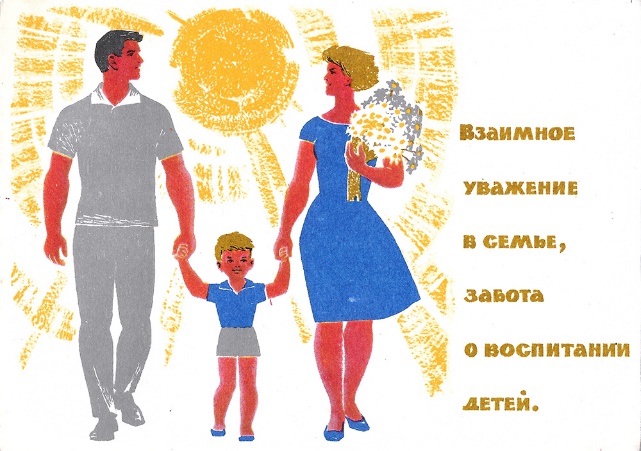 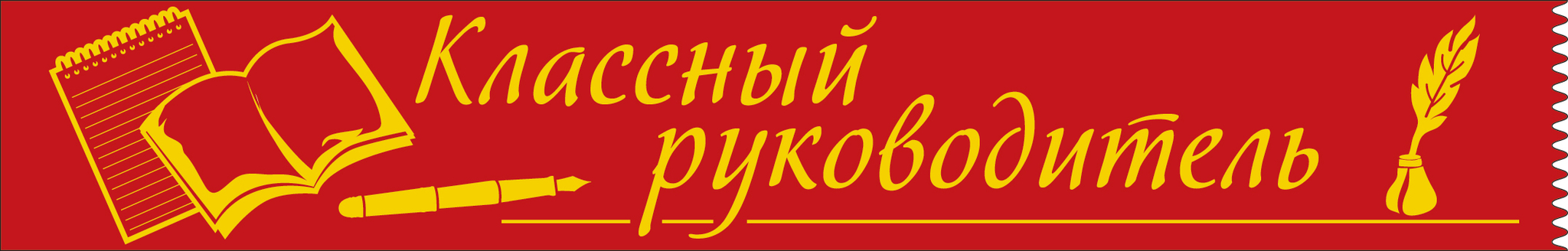 Специфика осуществления классного руководства состоит в том, что воспитательные цели и задачи реализуются соответствующим педагогическим работником как в отношении каждого обучающегося, так и в отношении всего класса как микросоциума.

Классный руководитель должен постоянно взаимодействовать с семьями обучающихся, другими педагогическими работниками, взаимодействующими с учениками его класса .

Классный руководитель также взаимодействует с внешними партнёрами, способствующими достижению принятых целей.
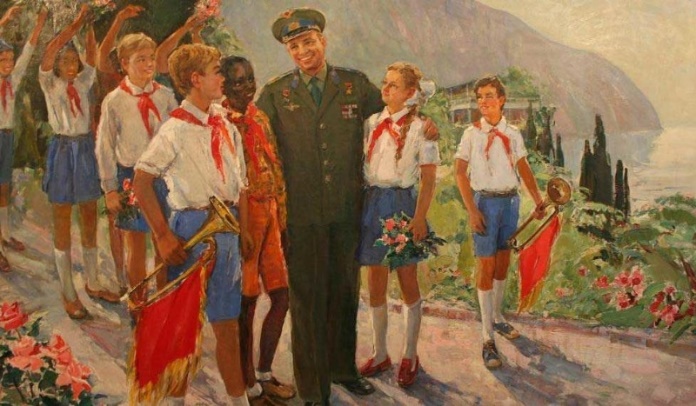 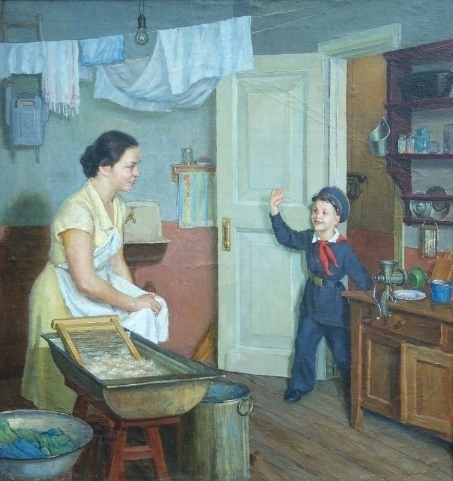 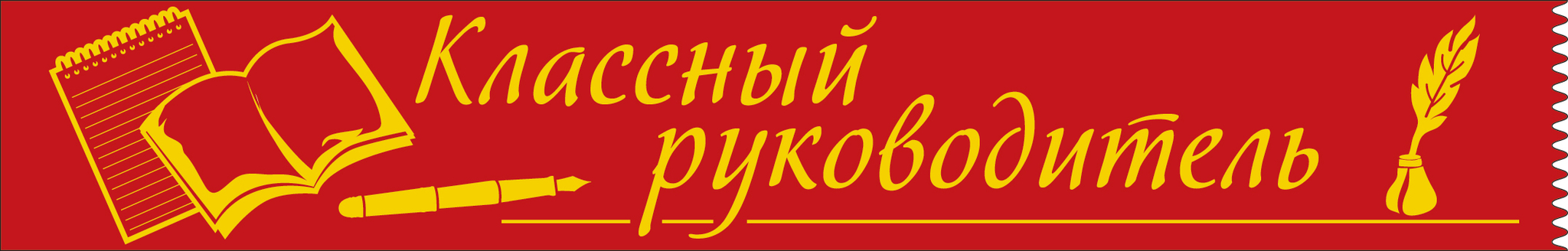 Деятельность классного руководителя
Вариативная часть
Инвариантная часть
БЛОКИ инвариантной части
1. Личностно ориентированная деятельность по воспитанию и социализации обучающихся в классе
 содействие повышению дисциплинированности и академической успешности;
 обеспечение включения всех обучающихся в воспитательные мероприятия;
 содействие успешной социализации через волонтёрство, детские общественные движения и др.;
Инвариантная  часть 
(ядро содержания деятельности по кл. руководству).
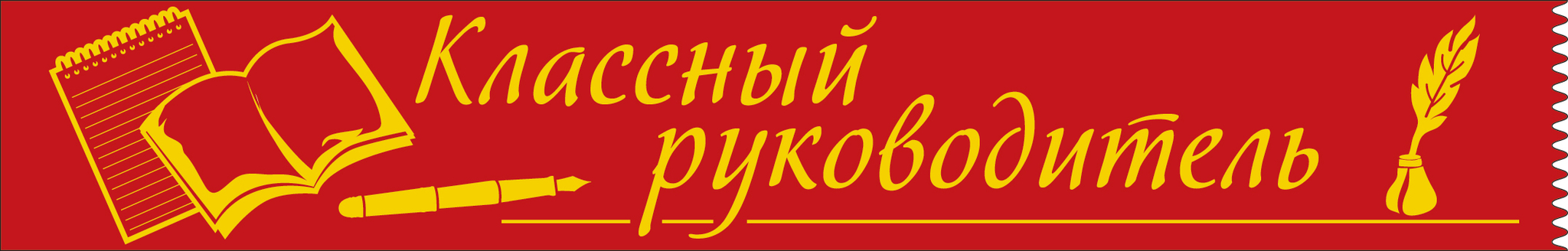 Деятельность классного руководителя
Вариативная часть
Инвариантная часть
БЛОКИ инвариантной части 
1. Личностно ориентированная деятельность по воспитанию и социализации обучающихся в классе
индивидуальная поддержка каждого обучающегося на основе изучения его психофизиологических особенностей, социально-бытовых условий жизни;
 выявление и поддержка детей, оказавшихся в сложной жизненной ситуации;
 выявление и педагогическая поддержка детей, нуждающихся в психологической помощи;
профилактика всех видов зависимостей;
 поддержка талантливых обучающихся;
 обеспечение защиты прав и интересов обучающихся.
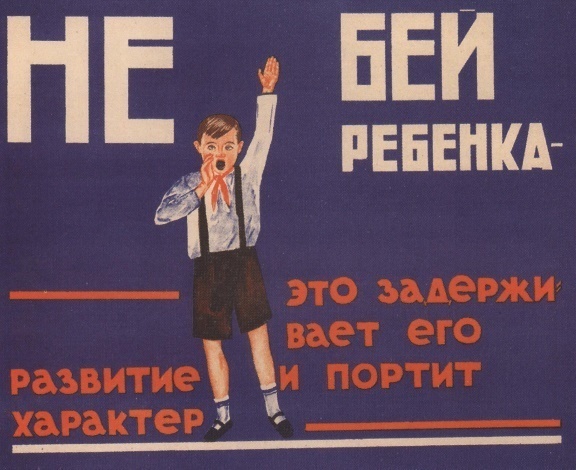 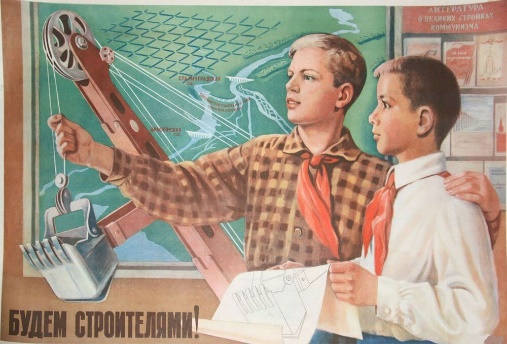 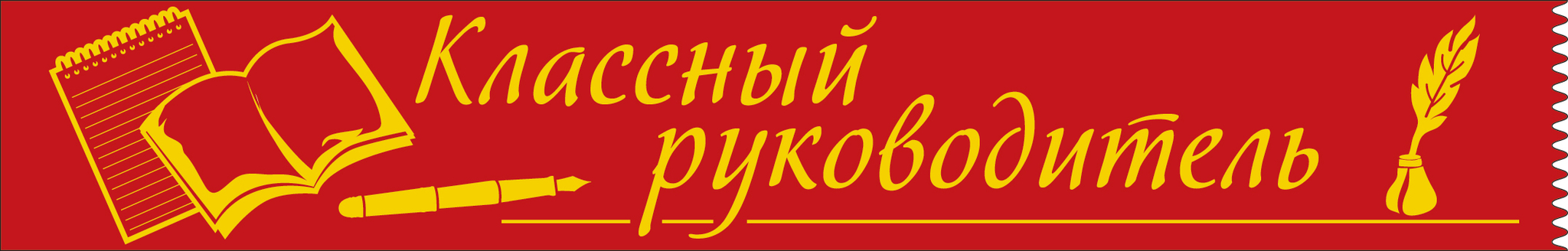 БЛОКИ инвариантной части 

2. Деятельность по воспитанию и социализации обучающихся, осуществляемая с классом, как социальной группой
 изучение и характеристики класса, как малой социальной группы;
 формирование благоприятного психологического климата в классе;
 формирование ценностно-ориентационного единства в классе;
 организацию и поддержку всех форм и видов конструктивного взаимодействия обучающихся;
 выявление и коррекцию деструктивных отношений;
профилактика девиантного и асоциального поведения.
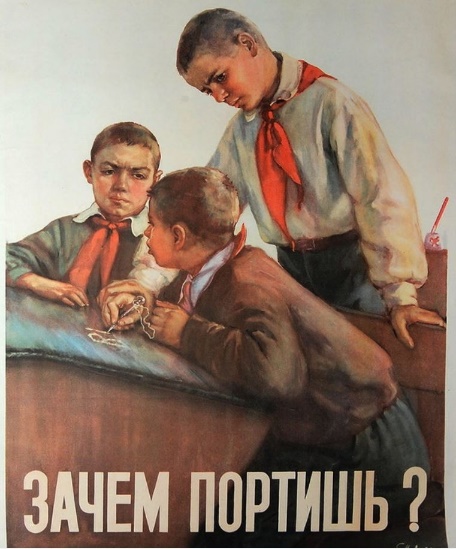 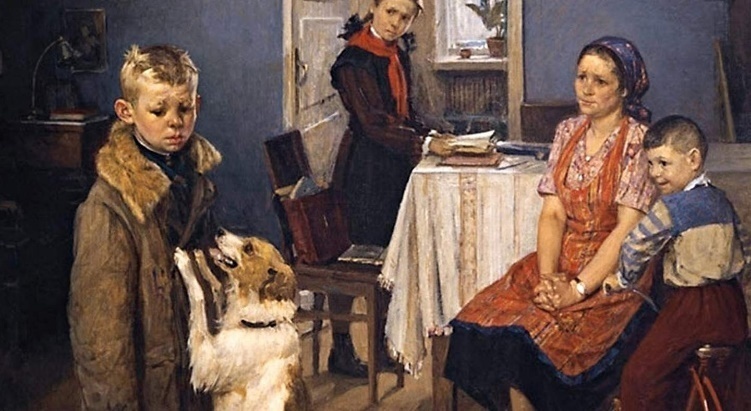 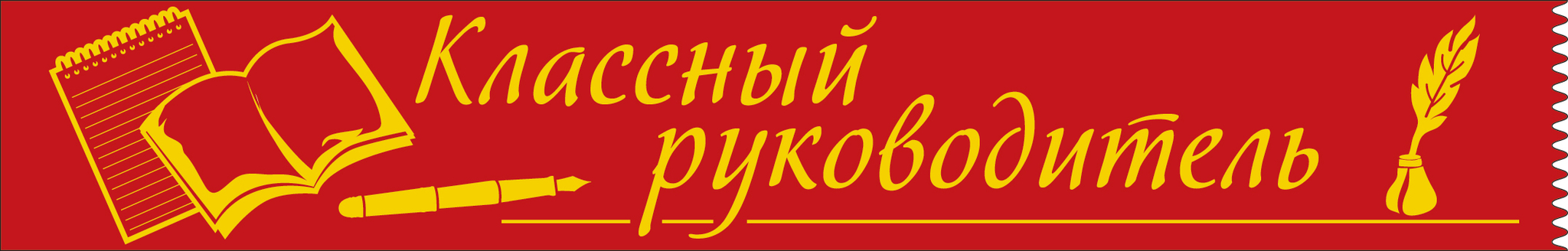 БЛОКИ инвариантной части
3. Осуществление воспитательной деятельности во взаимодействии с родителями
 привлечение родителей к сотрудничеству в интересах обучающихся;
 регулярное информирование родителей об особенностях осуществления образовательного процесса;
 координацию взаимодействия родителей с другими участниками образовательных отношений;
 содействие повышению компетентности родителей.
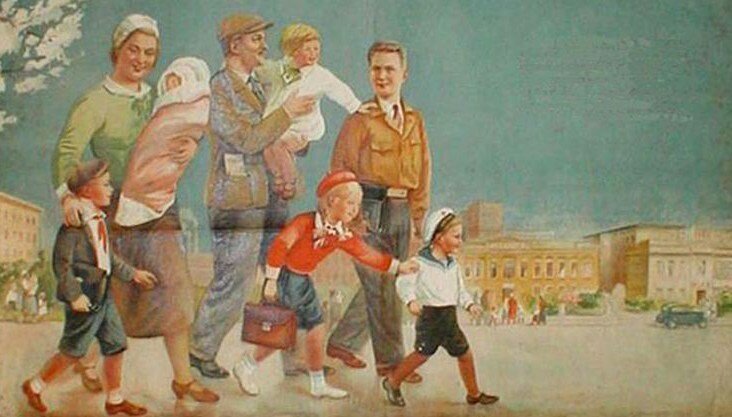 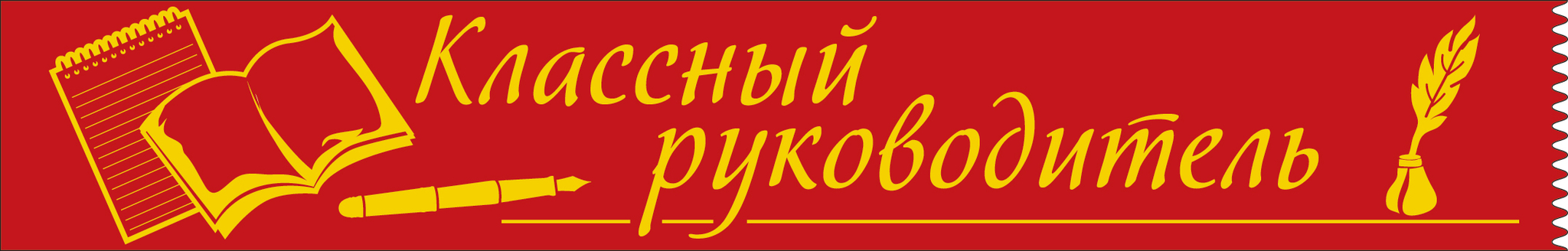 БЛОКИ инвариантной части 
4. Осуществление воспитательной деятельности во взаимодействии с педагогическим коллективом
 взаимодействие с членами педагогического коллектива с целью выработки единых требований к обучению и воспитанию;
 взаимодействие с администрацией и учителями по вопросам контроля и повышения результативности учебной деятельности;
 взаимодействие с педагогом-психологом, социальным педагогом, педагогами дополнительного образования по вопросам изучения личностных особенностей детей;
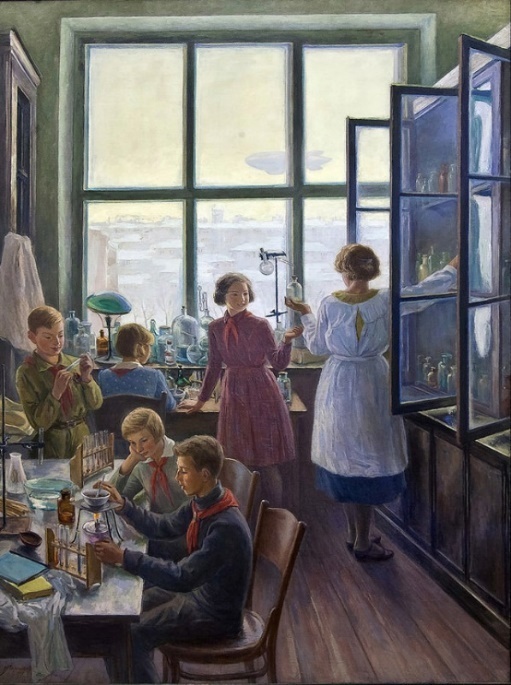 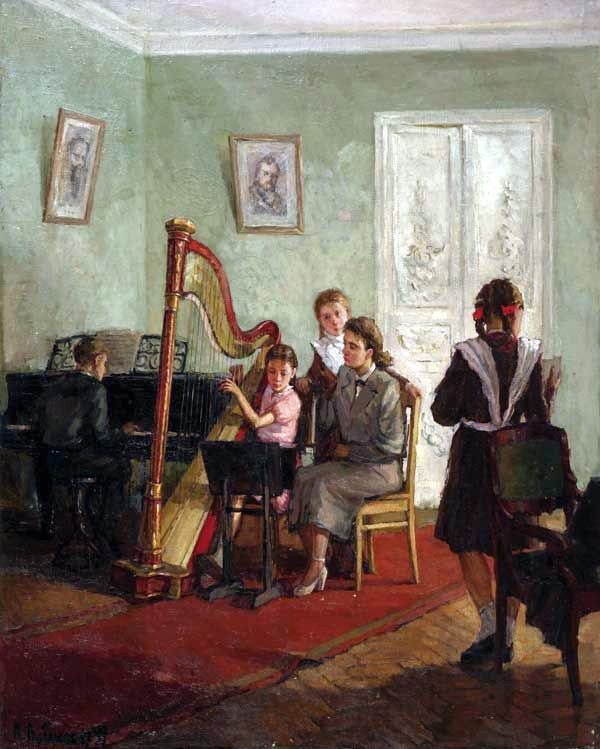 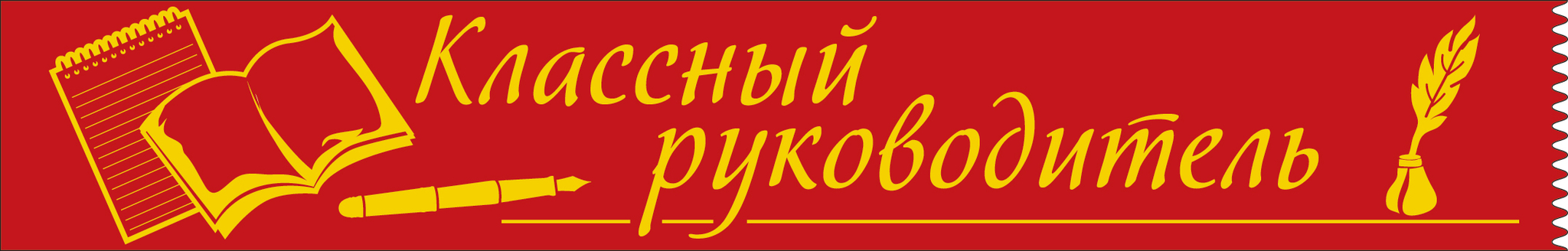 БЛОКИ инвариантной части 

4. Осуществление воспитательной деятельности во взаимодействии с педагогическим коллективом
взаимодействие с учителями-предметниками, педагогами доп. образования по вопросам включения детей в различные формы деятельности;
 взаимодействие с педагогом-организатором, педагогом-библиотекарем, вожатым, педагогами доп. образования по вопросам вовлечения детей в систему внеурочной деятельности, организации внешкольной работы;
 взаимодействие с педагогами и администрацией по вопросам профилактики;
 взаимодействие с педагогическими работниками и администрацией с целью организации комплексной поддержки нуждающимся детям.
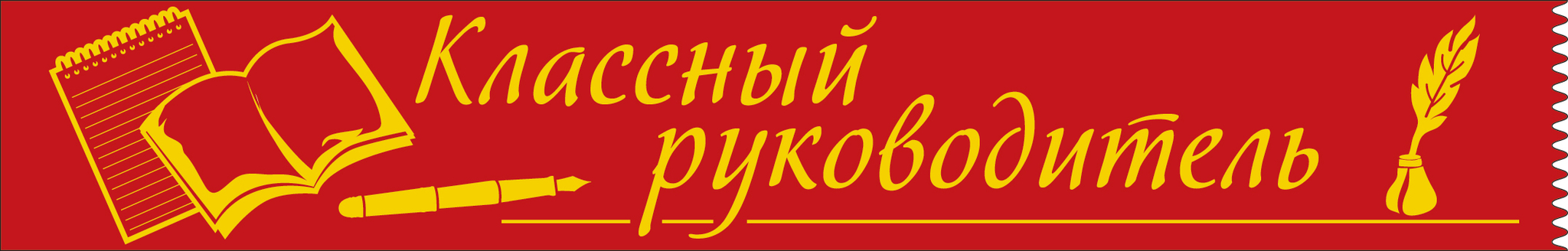 БЛОКИ инвариантной части
5. Участие в осуществлении воспитательной деятельности во взаимодействии с социальными партнёрами
 участие в организации работы, способствующей профессиональному самоопределению;
 участие в организации мероприятий с привлечением организаций культуры, спорта и т.д.;
 участие в организации комплексной поддержки детей из группы риска с привлечением сотрудников социальных служб, правоохранительных органов и т.д.
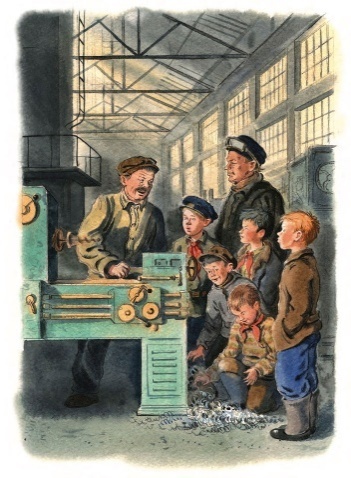 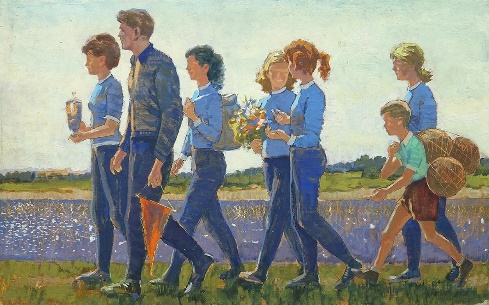 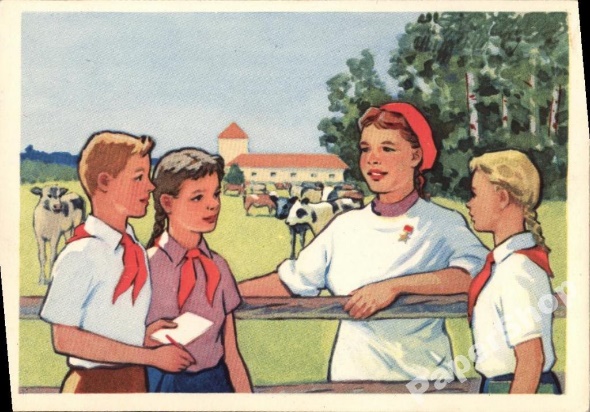 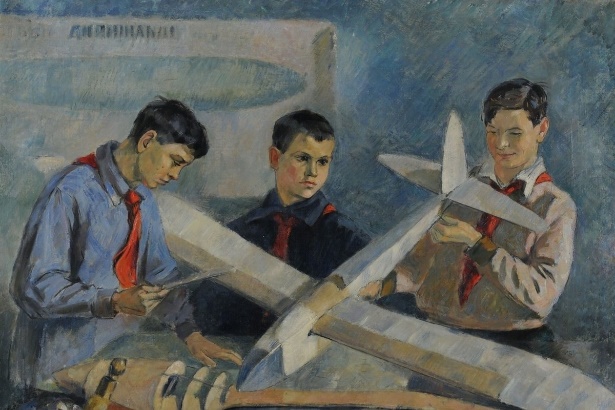 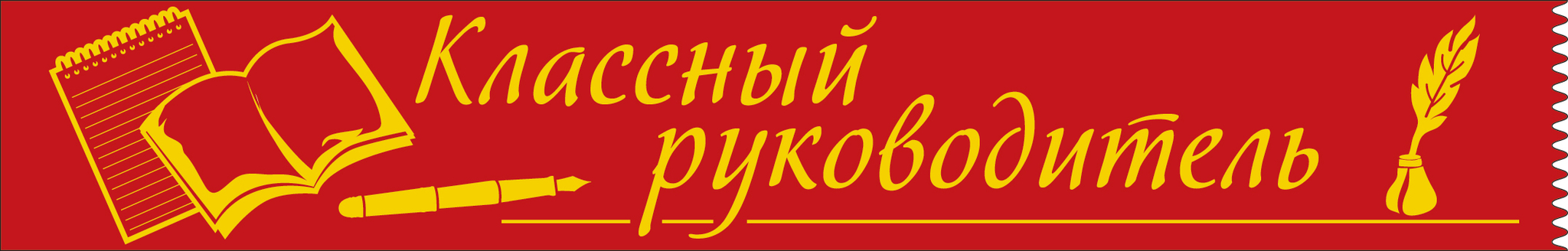 БЛОКИ инвариантной части
6. Ведение и составление педагогическими работниками, осуществляющими классное руководство, документации
Классный журнал (в бумажной форме) в части внесения в него и актуализации списка обучающихся.

План работы, требования к оформлению которого устанавливаются локальным актом организации по согласованию с выборным органом первичной профсоюзной организации.
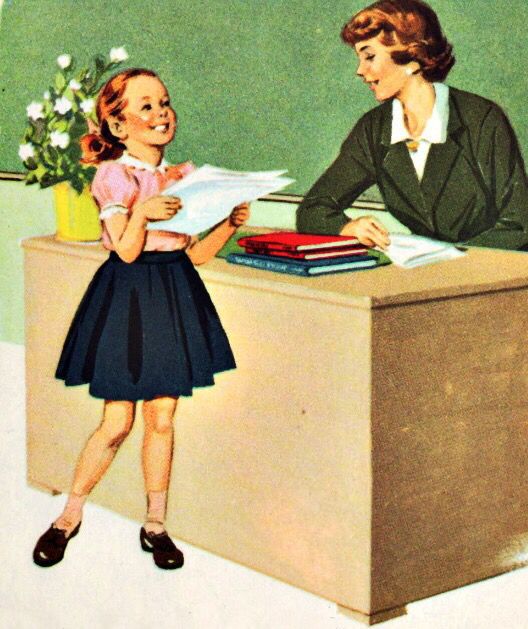 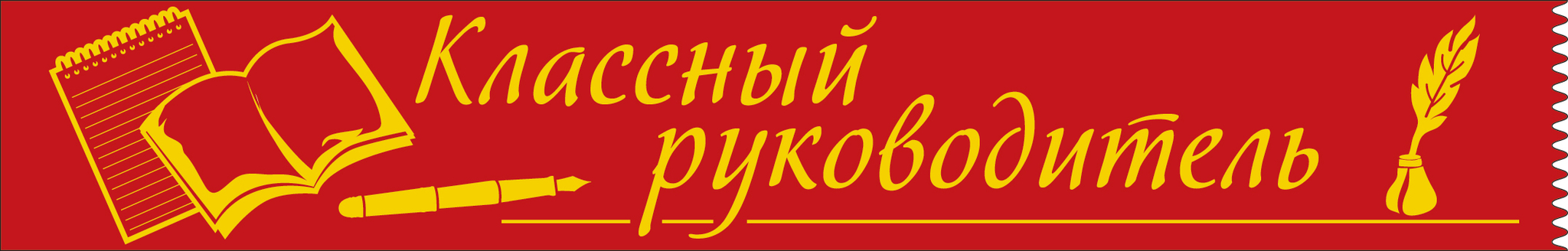 Вариативная часть формируется в зависимости от контекстных условий общеобразовательной организации.

Вариативная часть может отражаться в 
локальном акте общеобразовательной организации, 
соглашении о выполнении дополнительной работы  конкретным  педагогическим работником в связи с классным руководством, если предполагается работа в классе с особыми условиями, например с присутствием детей с ограниченными возможностями здоровья, либо в разновозрастном классе-комплекте и т.д.
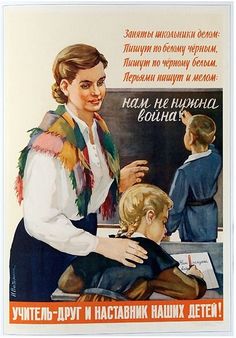 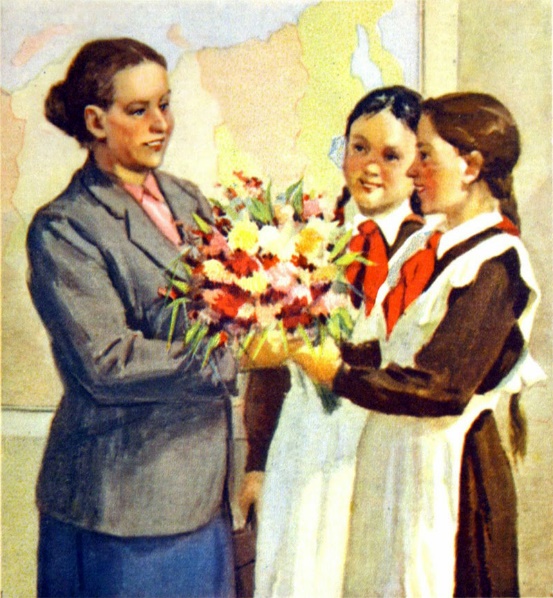 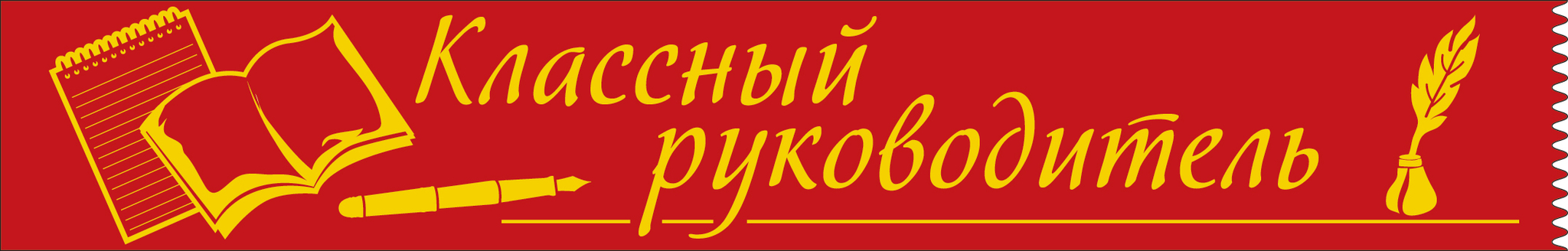 ПРИОРИТЕТНЫЕ ЗАДАЧИ ДЕЯТЕЛЬНОСТИ ПЕДАГОГИЧЕСКИХ РАБОТНИКОВ, СВЯЗАННОЙ С КЛАССНЫМ РУКОВОДСТВОМ
Формы и технологии работы с обучающимися и родителями (законными представителями) несовершеннолетних обучающихся

индивидуальные (беседа, консультация, обмен мнениями, оказание индивидуальной помощи, совместный поиск решения проблемы и др.);
групповые (творческие группы, сетевые сообщества, органы самоуправления, проекты, ролевые игры, дебаты и др.);
коллективные (классные часы, конкурсы, спектакли, концерты, походы, образовательный туризм, слёты, соревнования, квесты и игры, родительские собрания и др.).
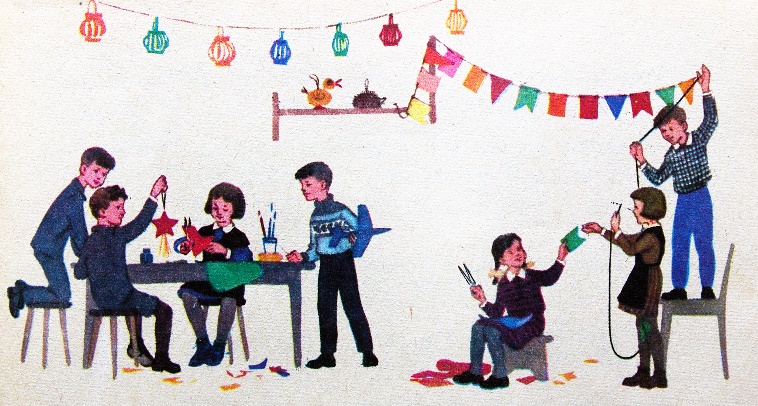 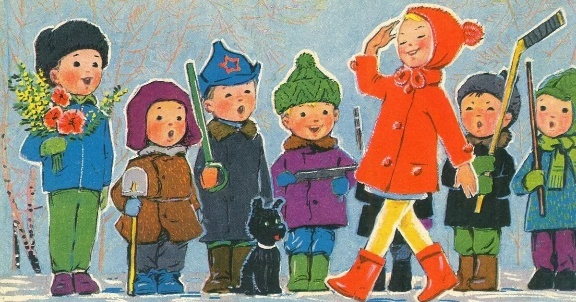 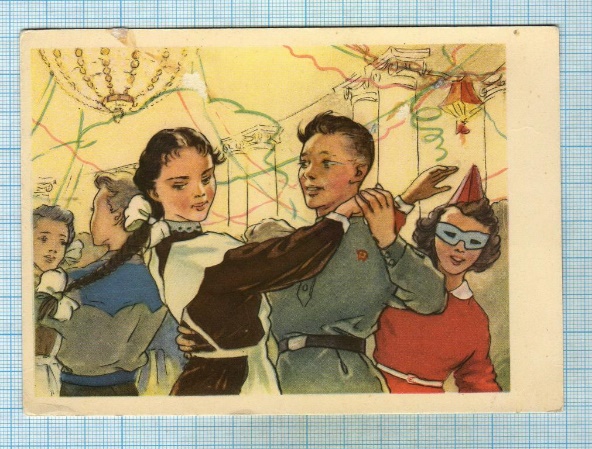 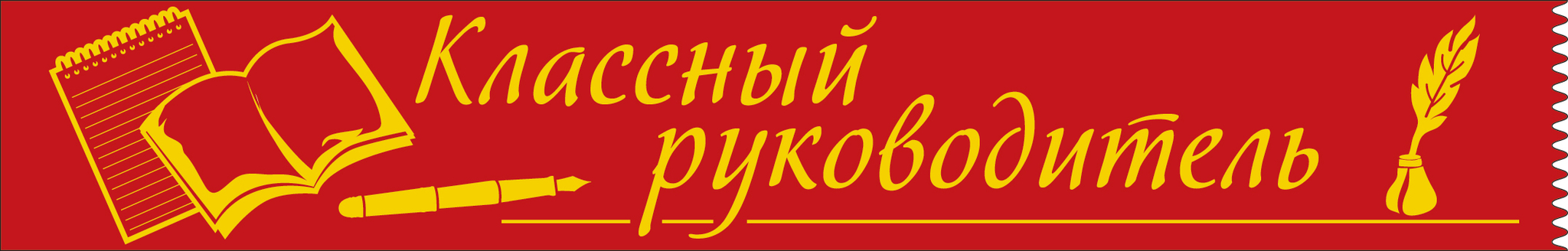 ОБЕСПЕЧЕНИЕ АКАДЕМИЧЕСКИХ ПРАВ И СВОБОД
ПРАВА

самостоятельно определять приоритетные направления, содержание, формы работы, технологии, разрабатывать учебно-методические материалы; 
вносить на рассмотрение администрации и т.п. предложения;
участвовать в разработке проектов локальных нормативных актов;  
самостоятельно планировать и организовывать участие обучающихся в мероприятиях; 
использовать инфраструктуру общеобразовательной организации; 
получать своевременную методическую, материально-техническую и иную помощь;
приглашать в общеобразовательную организацию родителей (законных представителей); 
давать обязательные распоряжения обучающимся своего класса при подготовке и проведении воспитательных мероприятий; 
 посещать уроки и занятия, проводимые педагогическими работниками (по согласованию);
защищать собственную честь, достоинство и профессиональную репутацию в случае несогласия с оценками деятельности со стороны администрации общеобразовательной организации, родителей (законных представителей) несовершеннолетних обучающихся, других педагогических работников; 
повышать свою квалификацию в области педагогики и психологии, теории и методики воспитания, организации деятельности, связанной с классным руководством.
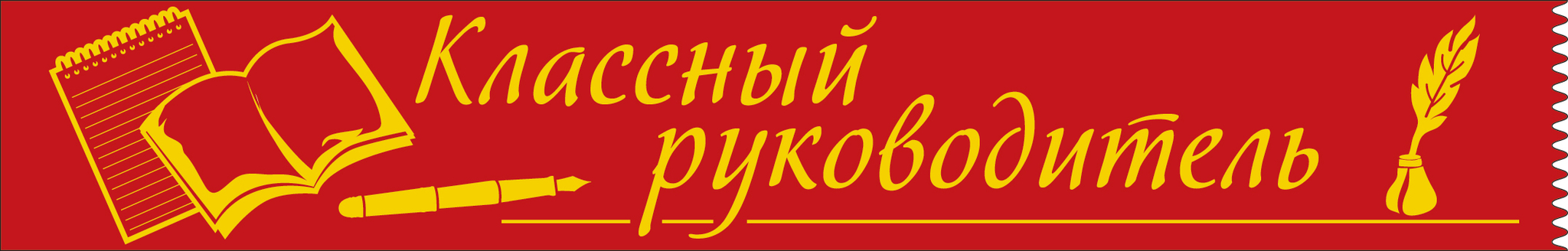 ОЦЕНКА ЭФФЕКТИВНОСТИ ДЕЯТЕЛЬНОСТИ 
КЛАССНОГО РУКОВОДИТЕЛЯ

 Две группы критериев оценки эффективности

Критерии оценки процесса деятельности
 комплексность
адресность
инновационность
системность

2.   Критерии оценки результативности
сформированность знаний, представлений о системе ценностей гражданина РФ
сформированность позитивной внутренней позиции личности обучающихся в отношении системы ценностей гражданина РФ
наличие опыта деятельности на основе системы ценностей  гражданина РФ
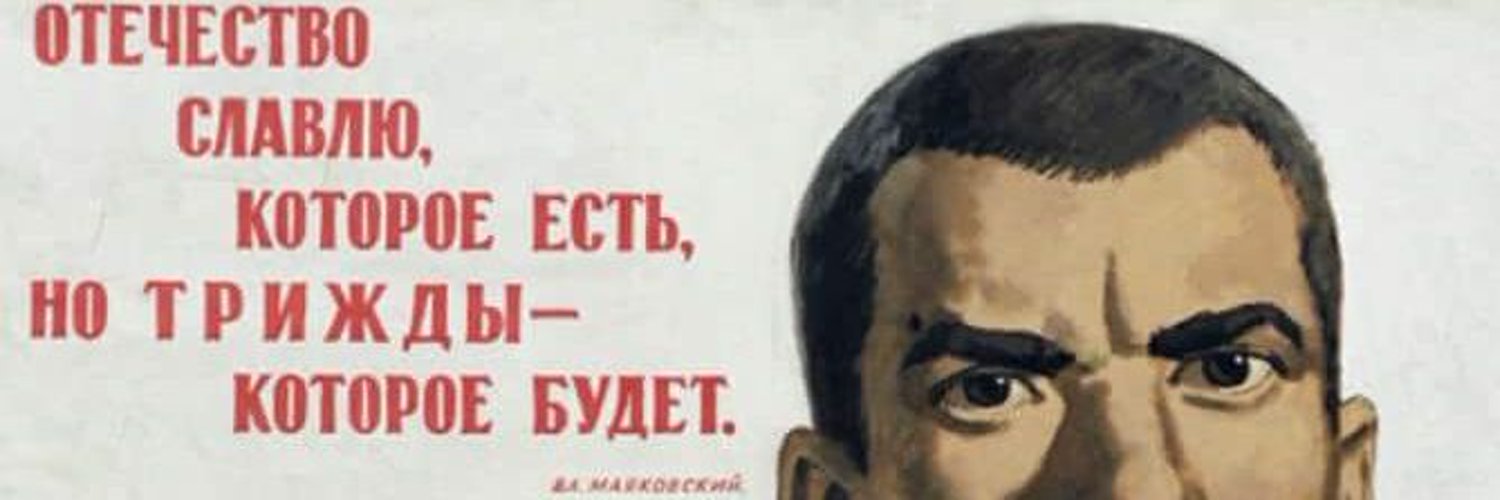 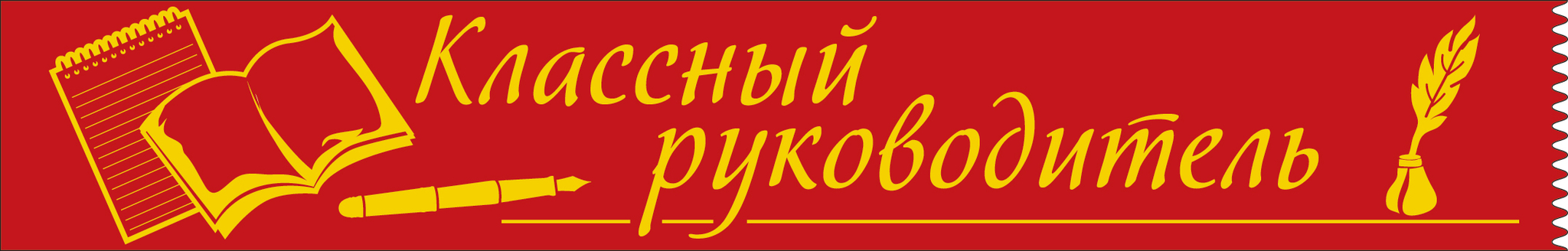 ОЦЕНКА ЭФФЕКТИВНОСТИ ДЕЯТЕЛЬНОСТИ 
КЛАССНОГО РУКОВОДИТЕЛЯ

Наиболее доступной формой является экспертное оценивание, которое следует проводить с учетом основных принципов проведения экспертизы.

 Желательным результатом оценки должны стать комментарии к оценке и рекомендации педагогическому работнику по повышению эффективности классного руководства. 

Результаты оценки эффективности деятельности по классному руководству должны стать основой для поощрения лучших практик классного руководства.
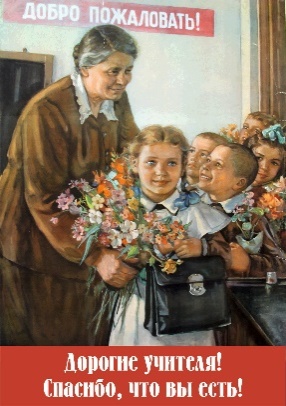 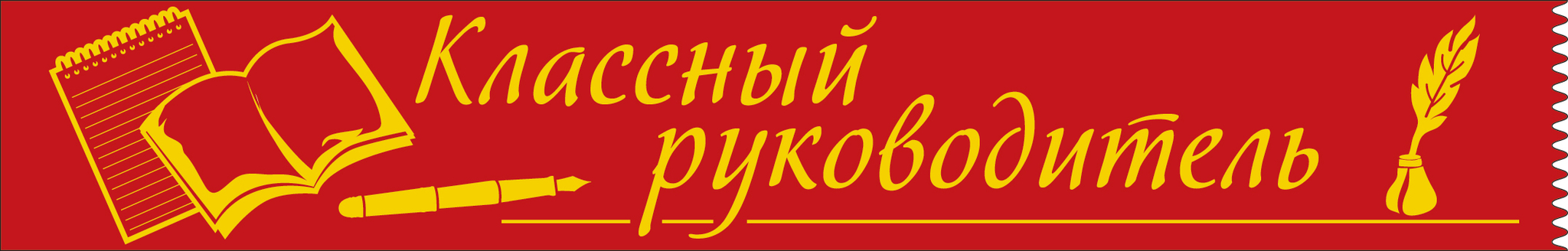 МЕХАНИЗМЫ МАТЕРИАЛЬНОГО И НЕМАТЕРИАЛЬНОГО СТИМУЛИРОВАНИЯ КЛАССНЫХ РУКОВОДИТЕЛЕЙ

 
Материальное стимулирование
 Ежемесячные выплаты

2.   Нематериальное стимулирование 
Организационное стимулирование
Социальное стимулирование
Психологическое стимулирование
Моральное стимулирование
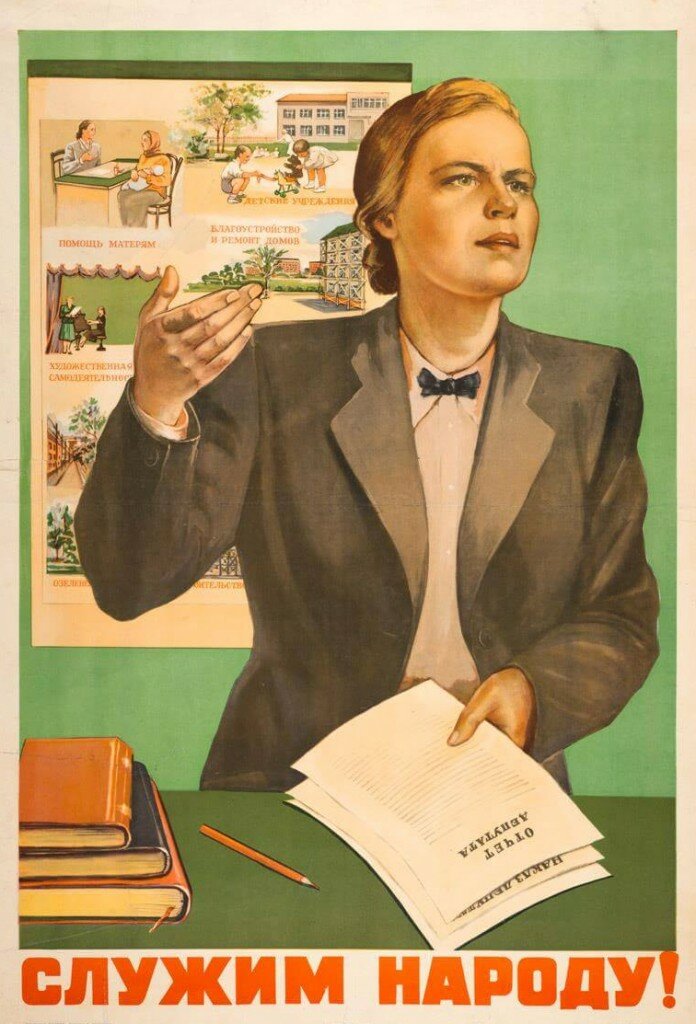 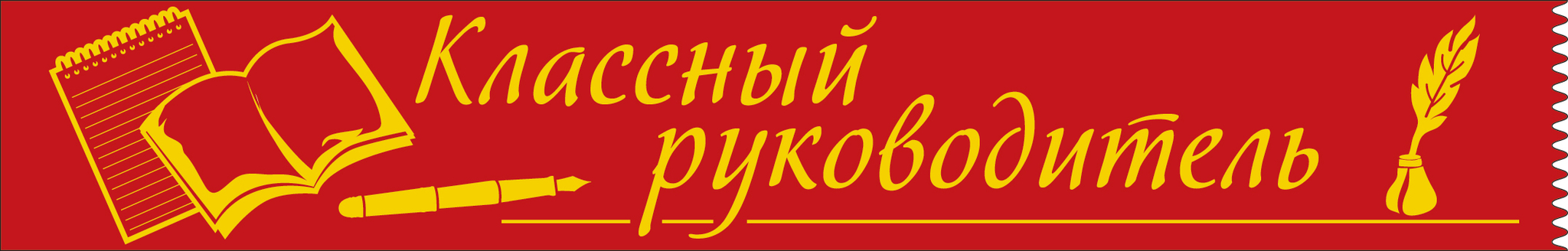 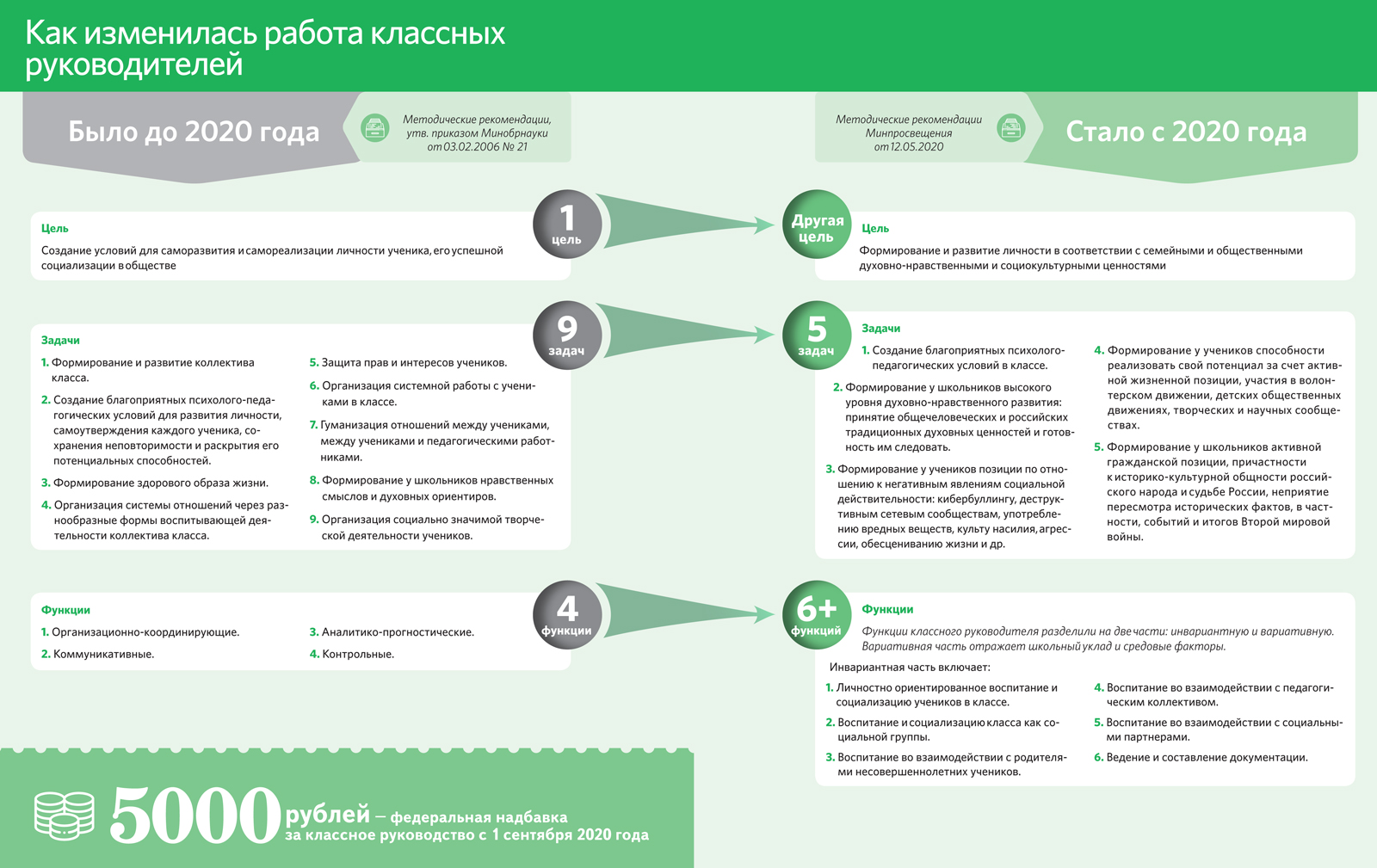 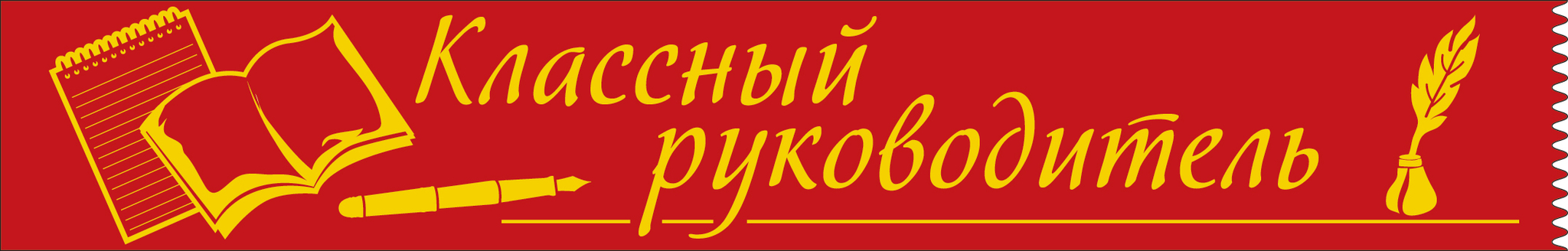 Каждое мгновение той работы, которая называется воспитанием, - это творение будущего и взгляд в будущее.

В.А. Сухомлинский
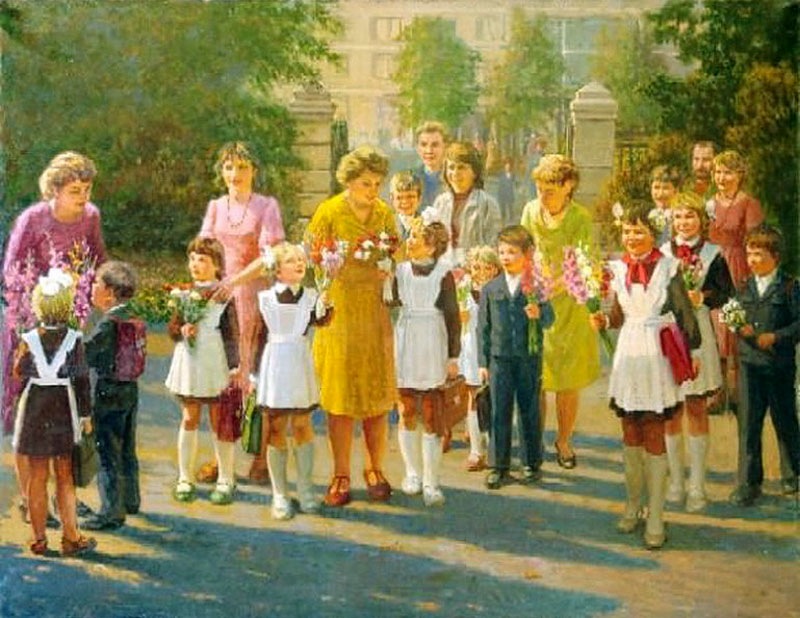